Fig. 9. Fruit types in Solanum. (A) S. argentinum Bitter and Lillo (Geminata clade), bright orange berry (B) ...
J Exp Bot, Volume 53, Issue 377, 1 October 2002, Pages 2001–2022, https://doi.org/10.1093/jxb/erf068
The content of this slide may be subject to copyright: please see the slide notes for details.
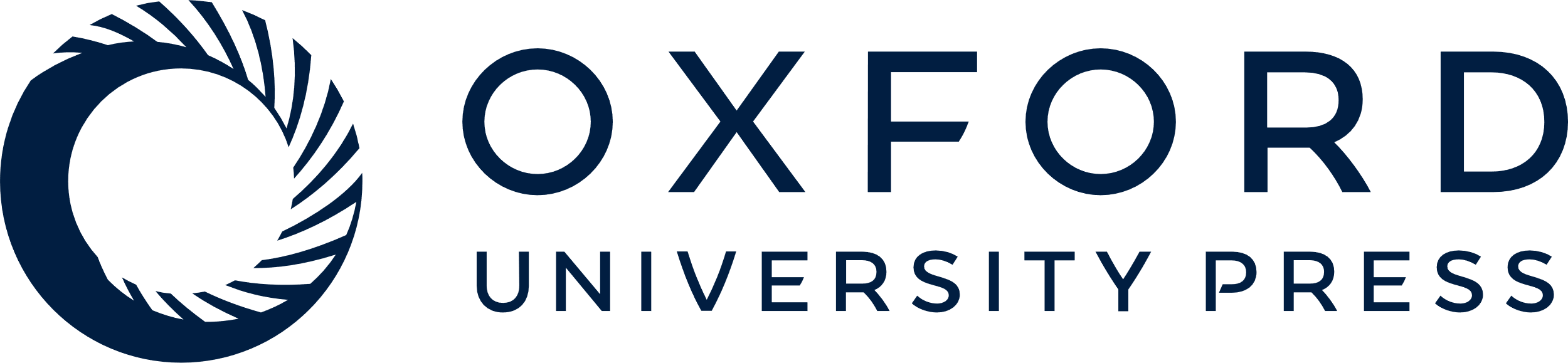 [Speaker Notes: Fig. 9. Fruit types in Solanum. (A) S. argentinum Bitter and Lillo (Geminata clade), bright orange berry (B) S. falconense S. Knapp (Geminata clade) yellow soft berry. (C) S. oblongifolium Dunal (Geminata clade) woody, hard green berry. (D) S. candidum Dunal (spiny solanum clade) bright orange densely pubescent berries. (E) S. rostratum Dunal (spiny solanum clade), spiny accrescent calyces holding dry berries. (F) S. tridynamum Dunal (spiny solanum clade), splash cup or censer fruit (dry berry).


Unless provided in the caption above, the following copyright applies to the content of this slide:]